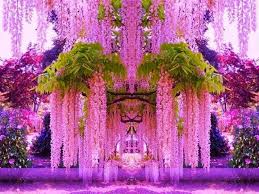 আজকের ক্লাসে সবাইকে স্বাগতম
পরিচিতি
মোঃ আমিনুল ইসলাম
সহকারী শিক্ষক (গনিত)
লোহাজাল দাখিল মাদরাসা 
  কাহালু ,বগুড়া।
Email: aminulislamldm@gmail.com
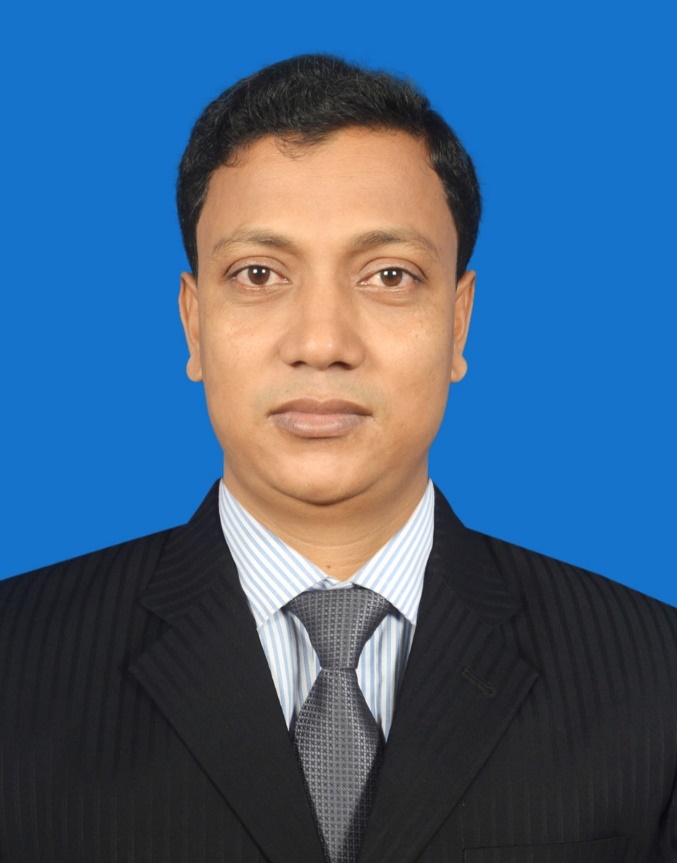 পাঠ পরিচিতি
বিষয়ঃ গণিত
শ্রেণীঃ নবম
অধ্যায়ঃ পঞ্চম
সময়ঃ ৫০ মিনিট
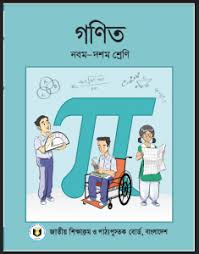 লক্ষ্য কর
2
আজকের পাঠ
শিখনফল
এই পাঠ শেষে শিক্ষার্থীরা-
  ১। সমীকরণ কি তা বলতে পারবে।
  ২। সমীকরণ ও অভেদের তুলোনা করতে পারবে।
  ৩। একঘাত সম্পর্কিত সমস্যার সমাধান করতে পারবে।
লক্ষ করোঃ
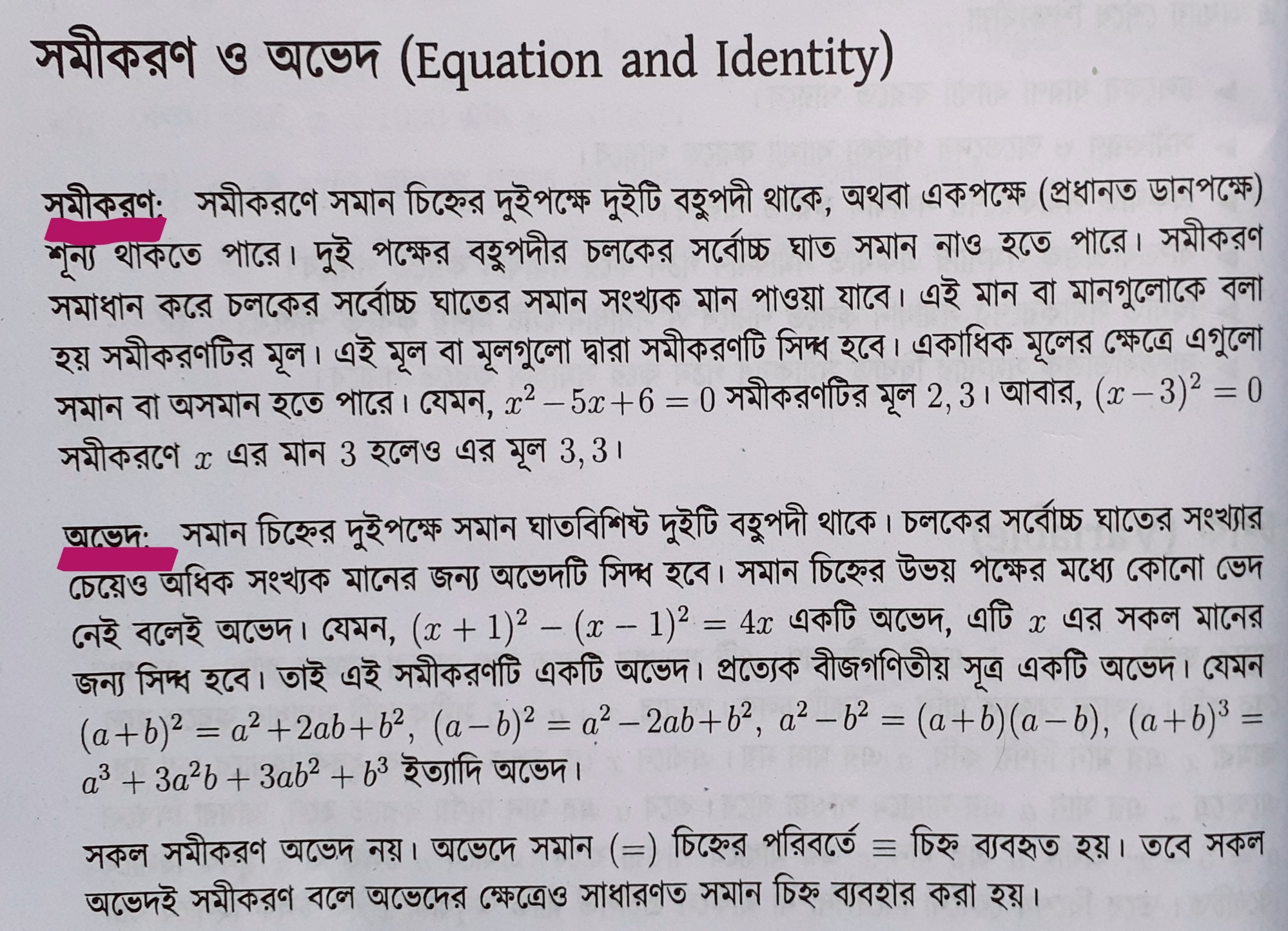 একক কাজ
সমীকরণ কি?
অভেদ কি ?
একক কাজের সম্ভব্য সমাধান
নিচের সমীকরন গুলো দেখ -
2
2
দলীয় কাজঃ
সমীকরণ ও অভেদের তুলোনা করো ?
দলীয় কাজের সমাধানঃ
2
লক্ষ্য কর
জোড়ায় কাজ
5x+3=6 
সমীকরণটি সমাধান কর।
জোড়ায় কাজের সমাধানঃ
মূল্যায়ন
বাড়ির কাজ
সমাধান করঃ
ধন্যবাদ
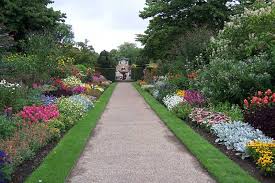 আল্লাহ্‌ হাফেজ